Maths Home Learning
Week Beginning 7.12.2020
This week…
Day 1 – Recapping numbers to 5. 
Day 2 – One less
Day 3 – One less
Day 4 -One less
Day 5 -One less
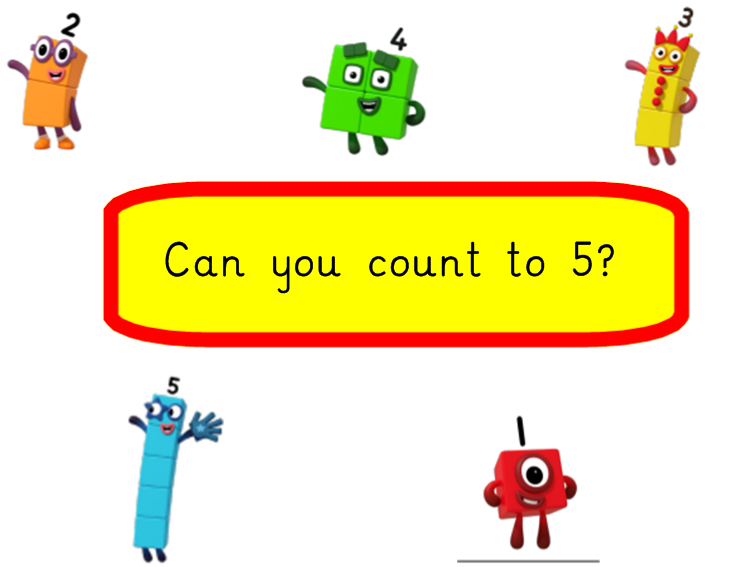 Day 1
Recapping numbers to 5.
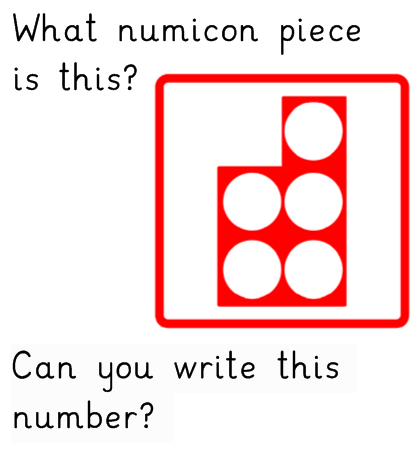 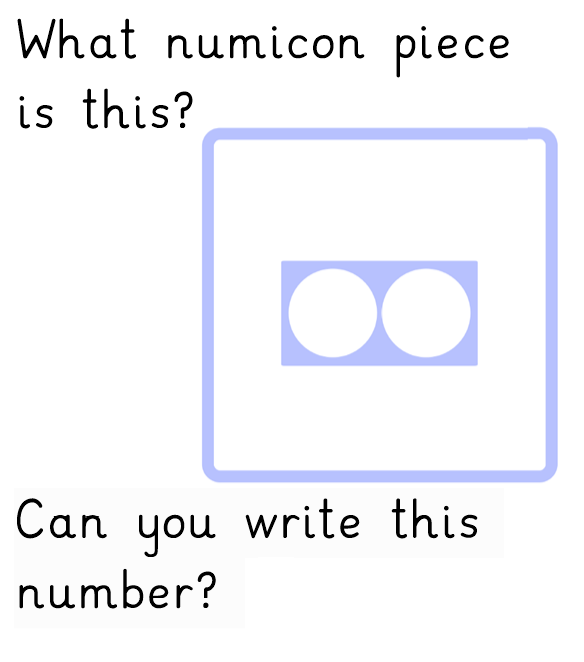 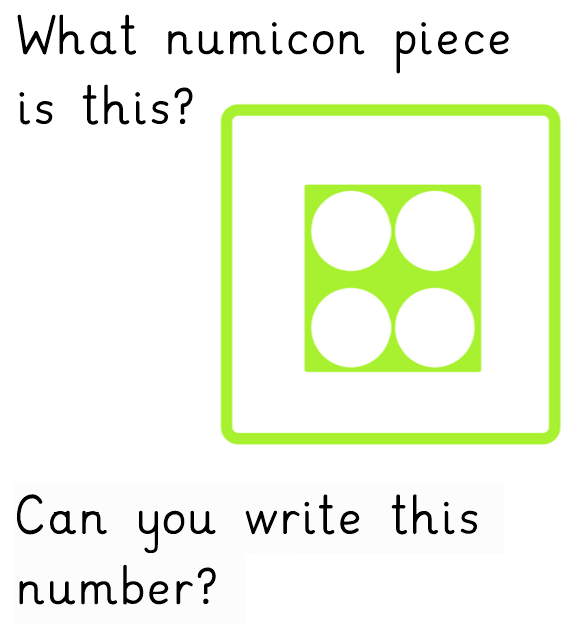 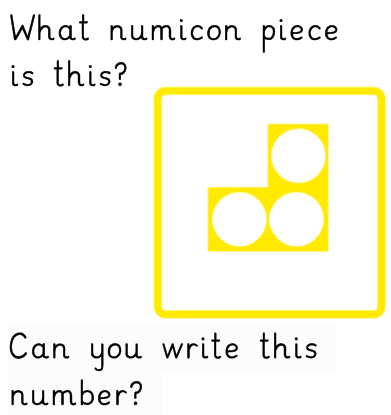 Activity.
In your home learning books can you write your numbers 1-5 in order.
Don’t forget to email your work to your teacher!
ra@hortongrangeacademy.co.uk –Miss Bedford 
rb@hortongrangeacademy.co.uk – Miss Beaumont
rc@hortongrangeacademy.co.uk – Mrs Wilson
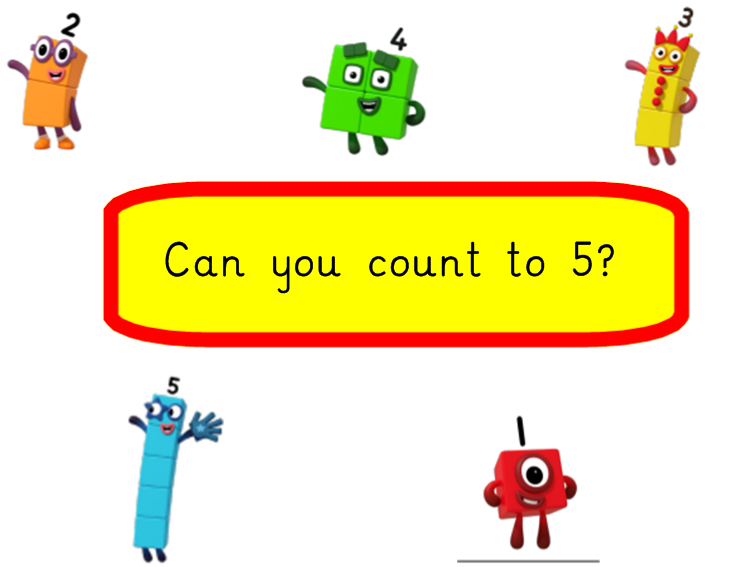 Day 2
One less
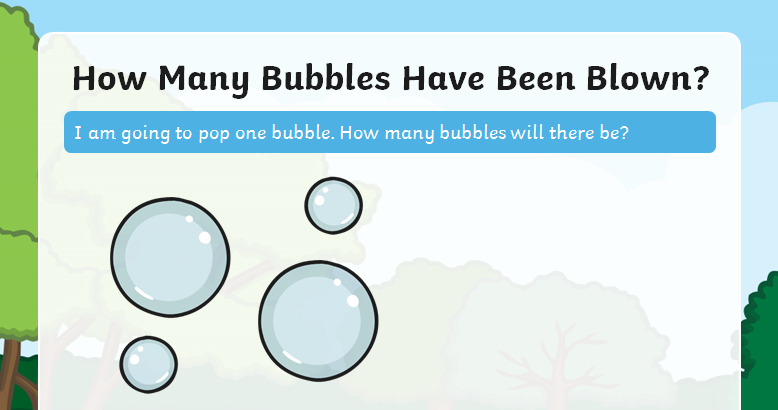 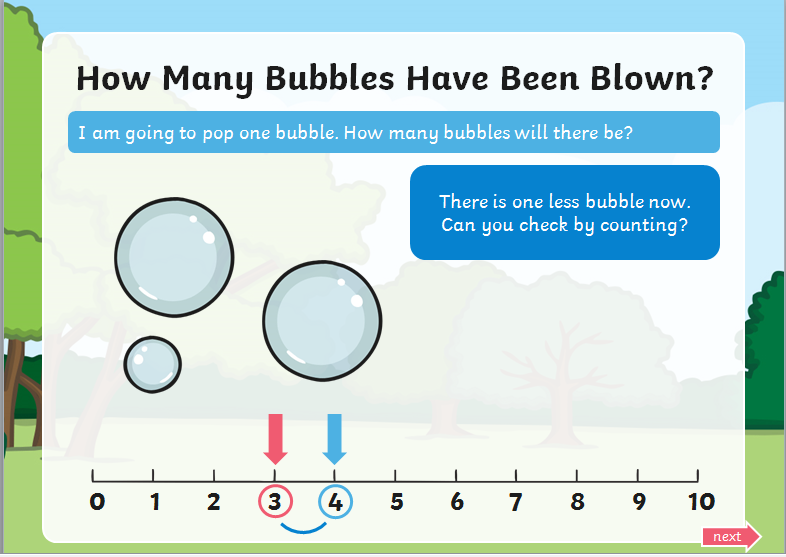 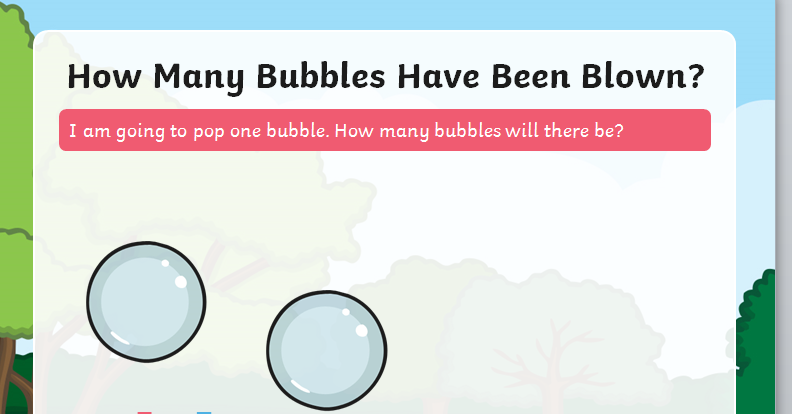 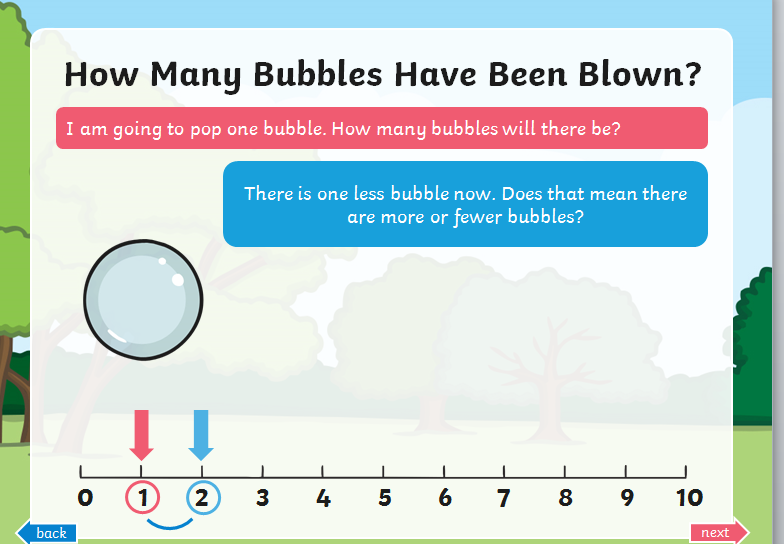 Now you try with blowing your own bubbles, counting them and popping one.
If you don’t have bubbles here is a way of making them:
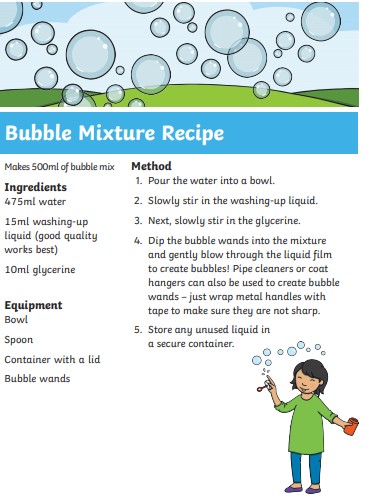 Don’t forget to email your work to your teacher!
ra@hortongrangeacademy.co.uk –Miss Bedford 
rb@hortongrangeacademy.co.uk – Miss Beaumont
rc@hortongrangeacademy.co.uk – Mrs Wilson
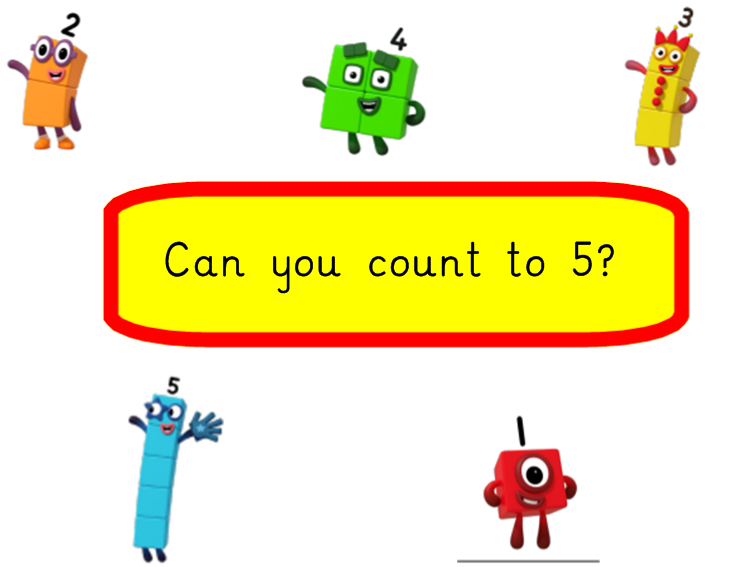 Day 3- one less
Let’s practise again…
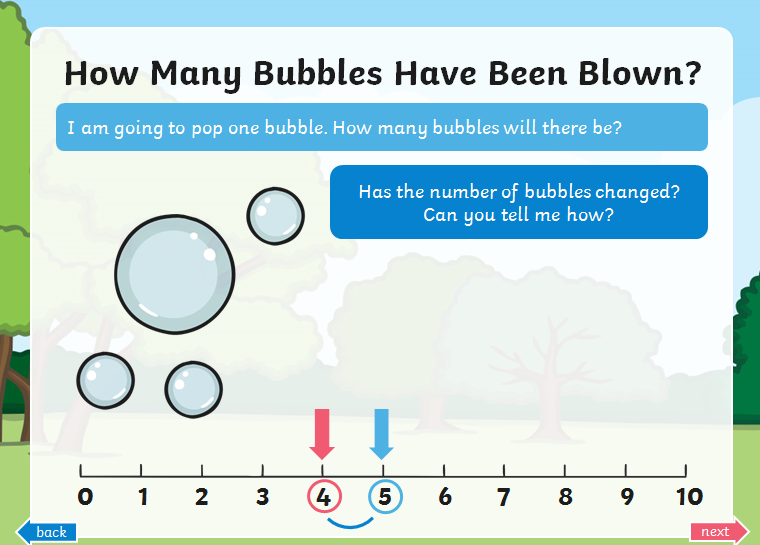 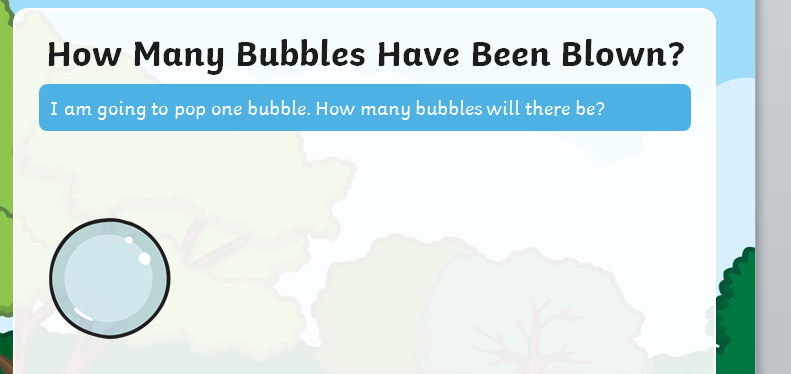 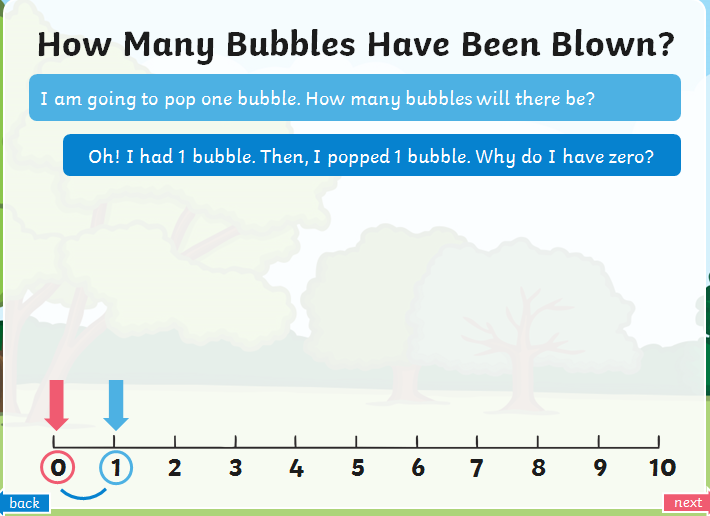 Now play the one less bug catcher game.
https://pbskids.org/curiousgeorge/busyday/bugs/
Don’t forget to email your work to your teacher!
ra@hortongrangeacademy.co.uk –Miss Bedford 
rb@hortongrangeacademy.co.uk – Miss Beaumont
rc@hortongrangeacademy.co.uk – Mrs Wilson
Day 4 – One Less
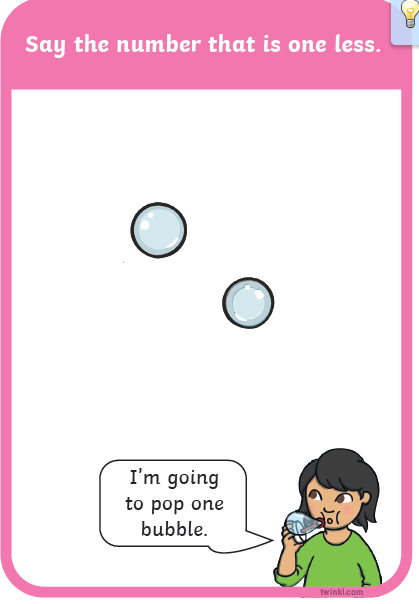 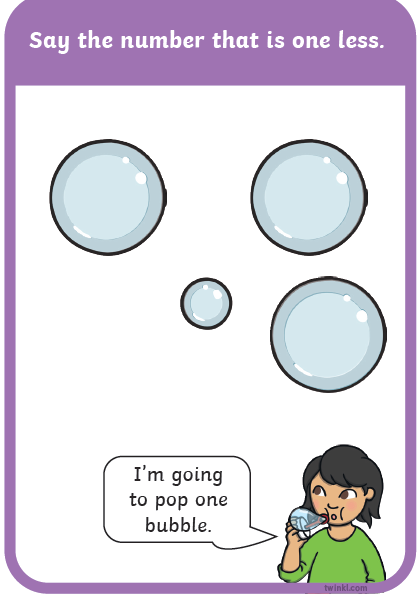 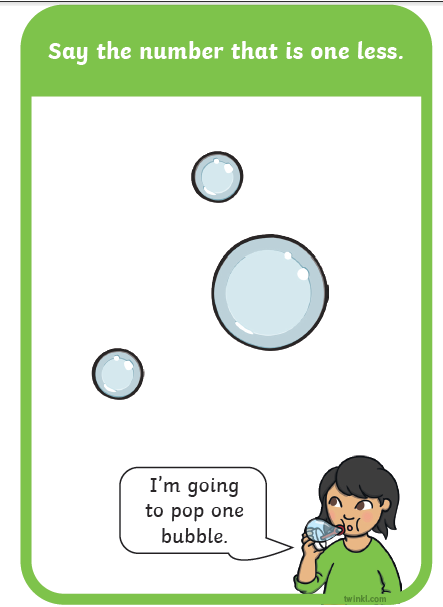 Can you find one less than each of these numbers?
1 

2

4

5
0
1
2
3
4
5
6
7
8
9
10
Don’t forget to email your work to your teacher!
ra@hortongrangeacademy.co.uk –Miss Bedford 
rb@hortongrangeacademy.co.uk – Miss Beaumont
rc@hortongrangeacademy.co.uk – Mrs Wilson
Day 5
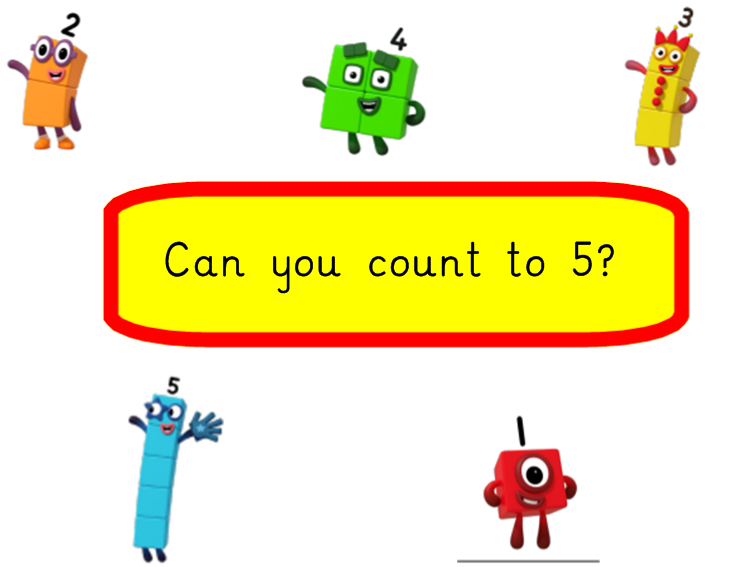 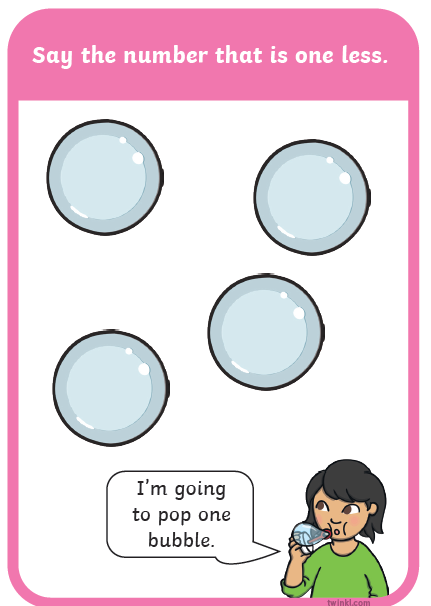 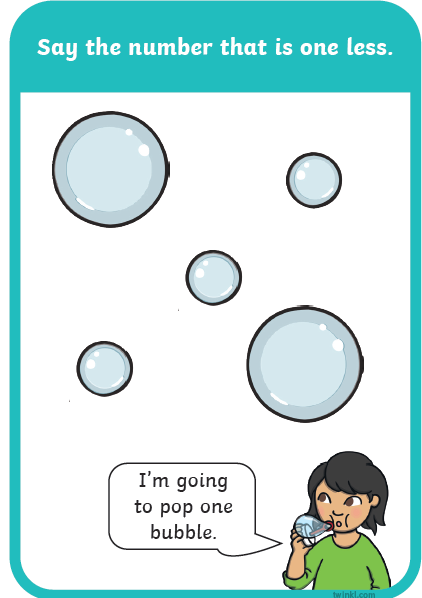 Can you find one less than each of these numbers?
3

2

1

0
0
1
2
3
4
5
6
7
8
9
10
Don’t forget to email your work to your teacher!
ra@hortongrangeacademy.co.uk –Miss Bedford 
rb@hortongrangeacademy.co.uk – Miss Beaumont
rc@hortongrangeacademy.co.uk – Mrs Wilson